Diocese of SouthwarkPress & Communications
Wendy S Robins
Director of Press and Communications
and Bishop’s Press Officer
Richmond and Barnes Deanery
22 January 2019
St Richard, Ham
Aim of the Session
To help parishes in the Deanery to think strategically about their use of methods of
  communication
To consider the best mode of communication for the tasks involved
To identify where Press and Communications can offer help
Deanery Survey
‘All in all you are great communicators
	 but there is always more to learn’
				(Richmond and Barnes Churches Communications Survey 2018)
Over to you
What would you like to take
away from this session?
Choosing the medium
It is always important to think about your target audience and make sure that you are using the right one for them
Older people use Facebook
Those in the congregation will like a mixture of paper and web based/email stuff
Twitter is good for drawing people in, discussions and immediate news
Instagram tends to have a younger audience. Captions under photos give the opportunity to tell a story.
Traditional news
Remember that there is still a place for newspapers!
What is ‘news’ ?
News is NOT:
  Normal
  Everyday happenings

News IS:
  Fast-moving
  Changeable
  Topical
[Speaker Notes: WSR/SH]
Or…
‘Dog Bites Man’
			is not news…

				‘Man Bites Dog’
					certainly is!
[Speaker Notes: WSR/SH]
What is ‘news’?
Most news comes from four basic reasons:
People or organisations doing things
People or organisations having things done to them
Unusual events or actions
Conflict, scandals, disasters 	(more on this later.....)
[Speaker Notes: WSR/SH]
Getting the story noticed
Make it timely and topicalChristmas and Summer are traditionally quiettimes for local media…… and the Church has plenty going on at Christmas and in the summer! 
Make it relevant
Local people love to read about their own community
[Speaker Notes: WSR/SH]
It’s a race
All papers/programmes have to fill a certain amount of space

Your story/picture/news item will get in if it is well presented and on time
[Speaker Notes: WSR/SH]
Know the people
Get to know the local papers and radio stations
Get to know the editors especially the paper’s main editor and the news editor (assuming that there are a few staff)
Ask them what will get in
Be sure to know the best format for them
[Speaker Notes: WSR/SH]
Getting stories used
Often now reporters will pick stories up from blogs and tweets as well as press releases
So think about how best to get the message out there
[Speaker Notes: WSR/SH]
Getting stories used
We tweet a link to our press release on the web
We also tweet a link to our Flickr stream and Facebook
Make sure you have permission to use the photographs you send
[Speaker Notes: WSR/SH]
What is the story?
Some ideas of events or activities the media                                         might be interested in:
 A visit from the Bishop
 Special events
 Fundraising initiatives and stunts
[Speaker Notes: WSR/SH]
The News Release
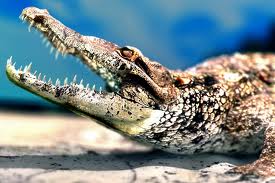 Make it short and snappy!
[Speaker Notes: WSR/SH]
Writing a good Press Release
Make sure your first paragraph contains the answers to these five questions:
	- What is happening ?
	- Where is it taking place ?
	- Why is it happening ?
	- When is it happening ?
	- Who is involved ?
[Speaker Notes: WSR/SH]
Writing a good Press Release
Keep your sentences short and your language simple. Avoid lengthy theological phrases or explanations!
Remember that editors who are short of time usually edit from the bottom
Have a good picture to go with it
[Speaker Notes: WSR/SH]
Not like this….
[Speaker Notes: WSR/SH]
But like this!
[Speaker Notes: WSR/SH]
Writing a good Press Release
Try to include a quote
No longer than one side of A4 paper – double spaced
Don’t forget contact details
[Speaker Notes: WSR/SH]
Notes for Editors
Notes for Editors
Gardening Against the Odds awards are sponsored by the Conservation Foundation http://www.conservationfoundation.co.uk/ 
More information on the work of St Mungo’s can be found at http://www.mungos.org/
  
ends
 
More information from
Wendy S Robins                  tel 020 7939 9436 / 07831 694021
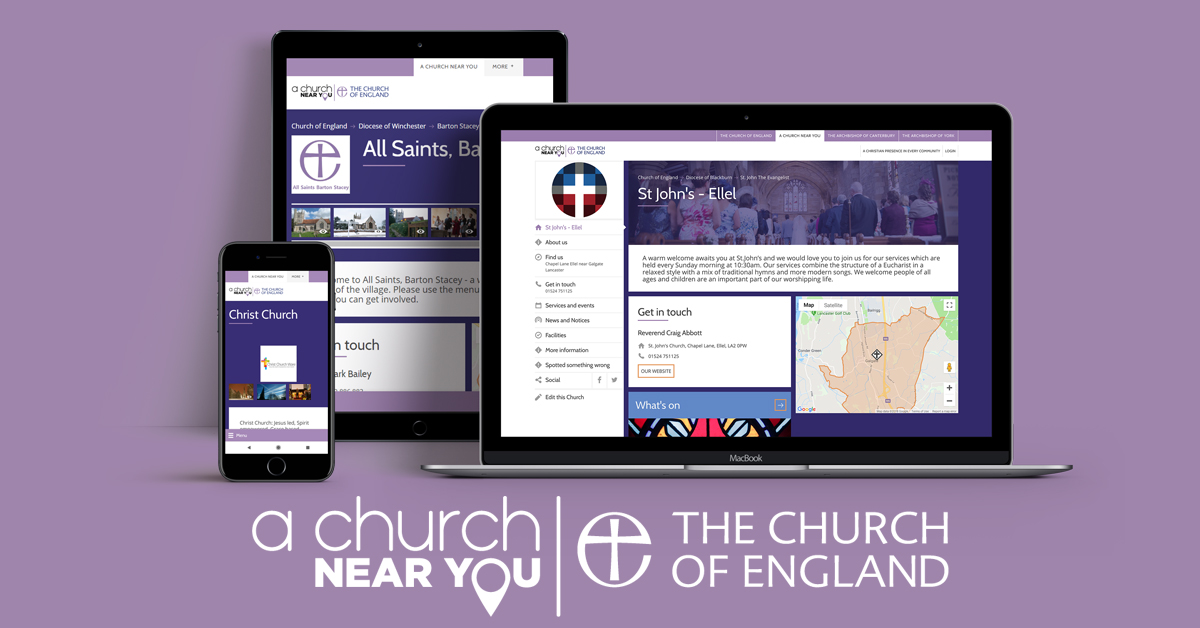 10million page views a year
Over 80% first time visitors
Often the first Google result
Mobile-friendly
Services, events, maps, contact details
New functionality: custom domain & analytics
Websites
3-click rule
Don’t overcomplicate
Why am I here?
What do you really need?
Mobile has overtaken desktop in many metrics
Maximise usability with a responsive or mobile-first design
Small-group discussion
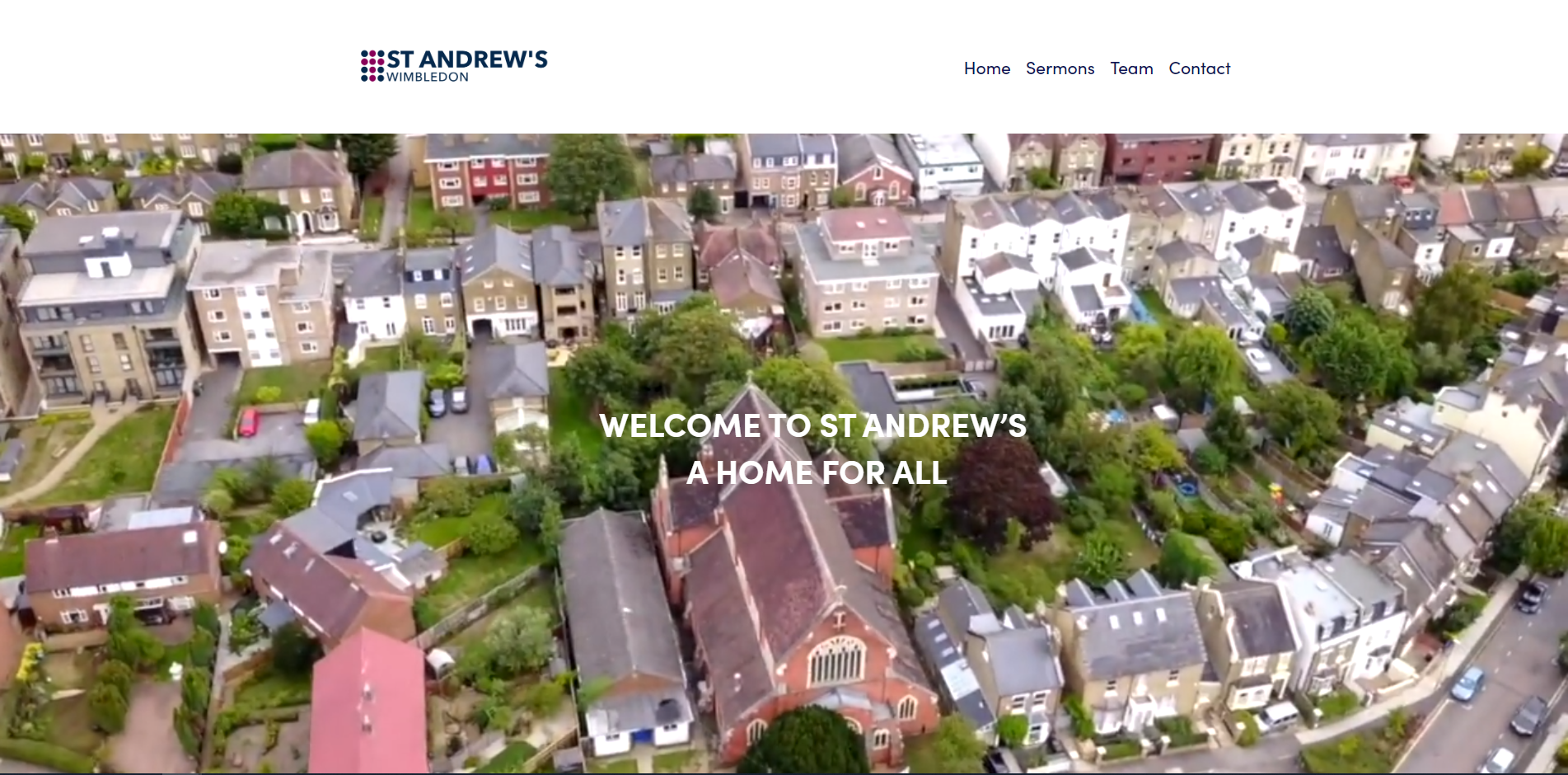 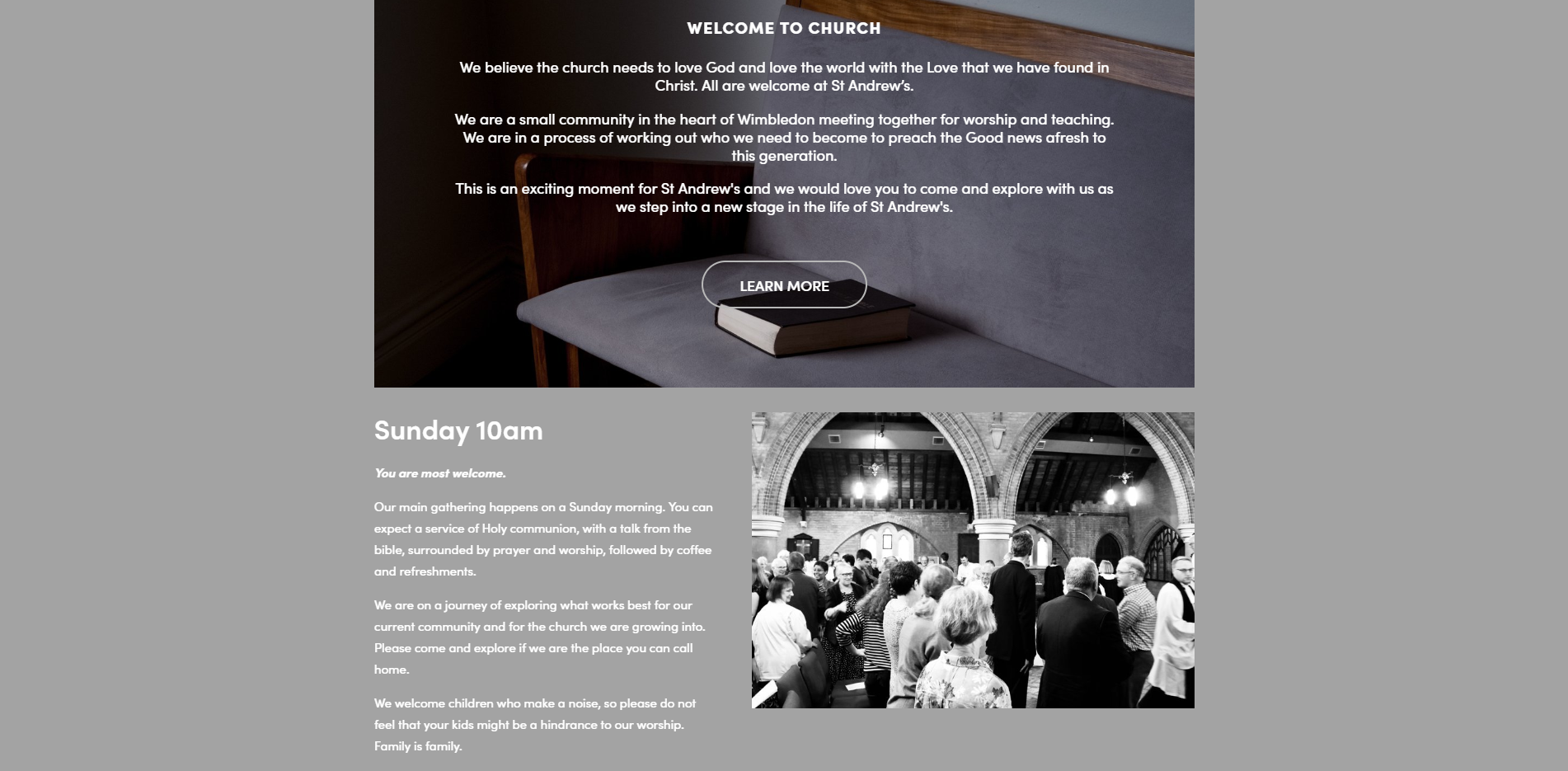 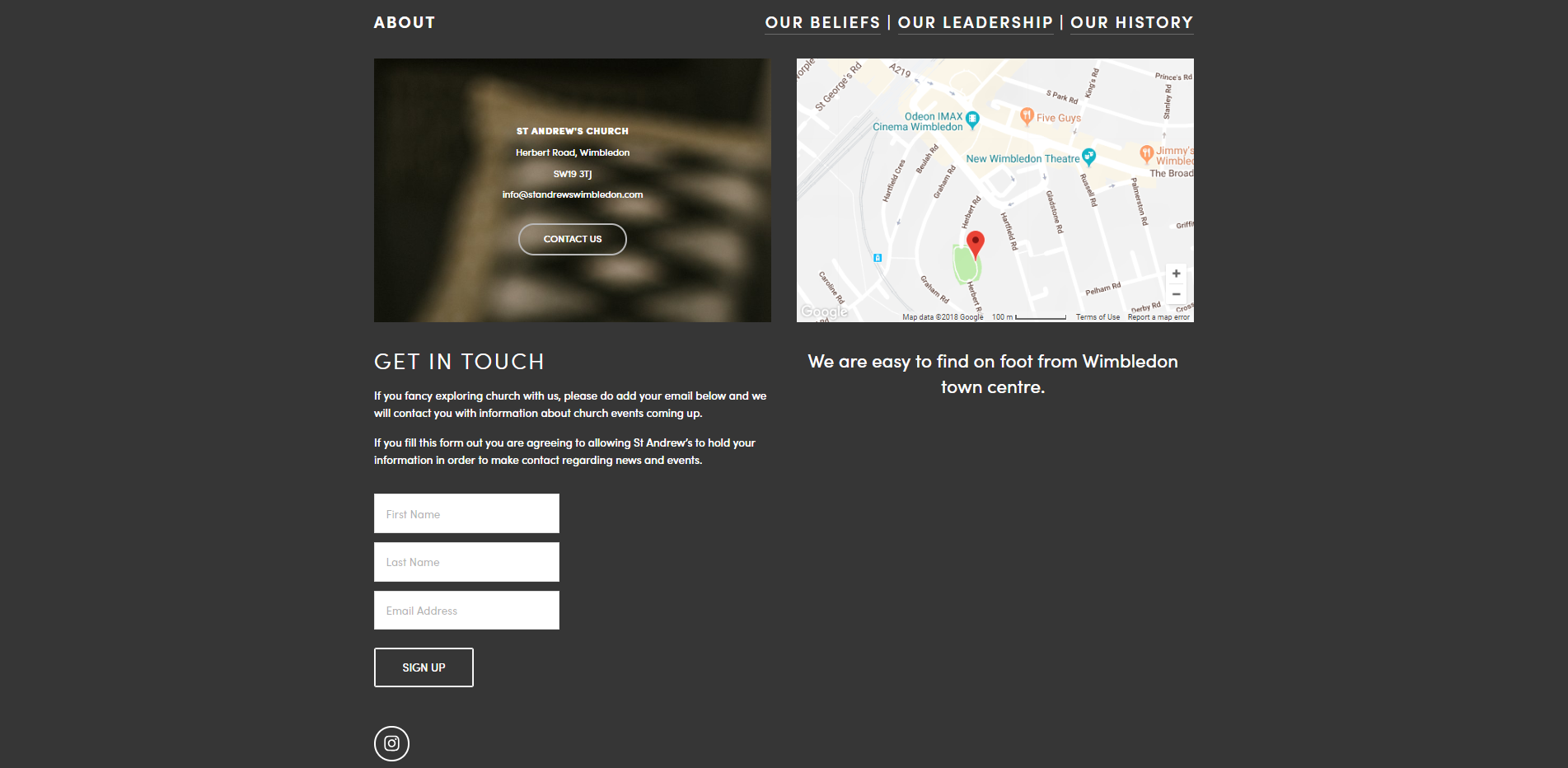 Be consistent & informative
Think about image quality vs download speed
Don’t have autoplay/flash
Avoid the use of "Click here" when writing text for hyperlinks
If you’re on Social Media – make it obvious
Keep the info on social media pages up to date, even if you’re not regularly active, people will search for you
Southwark’s media presence
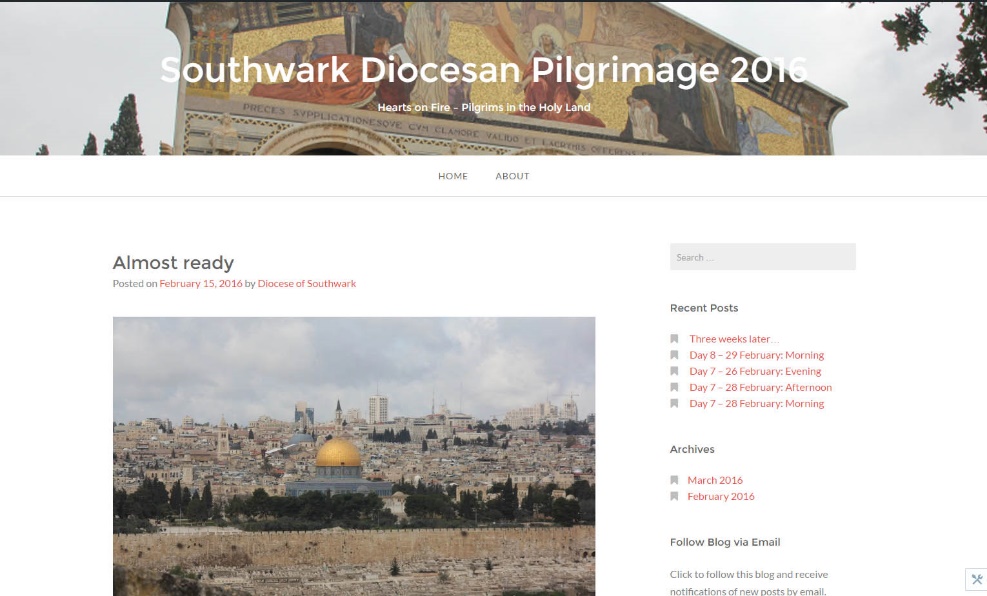 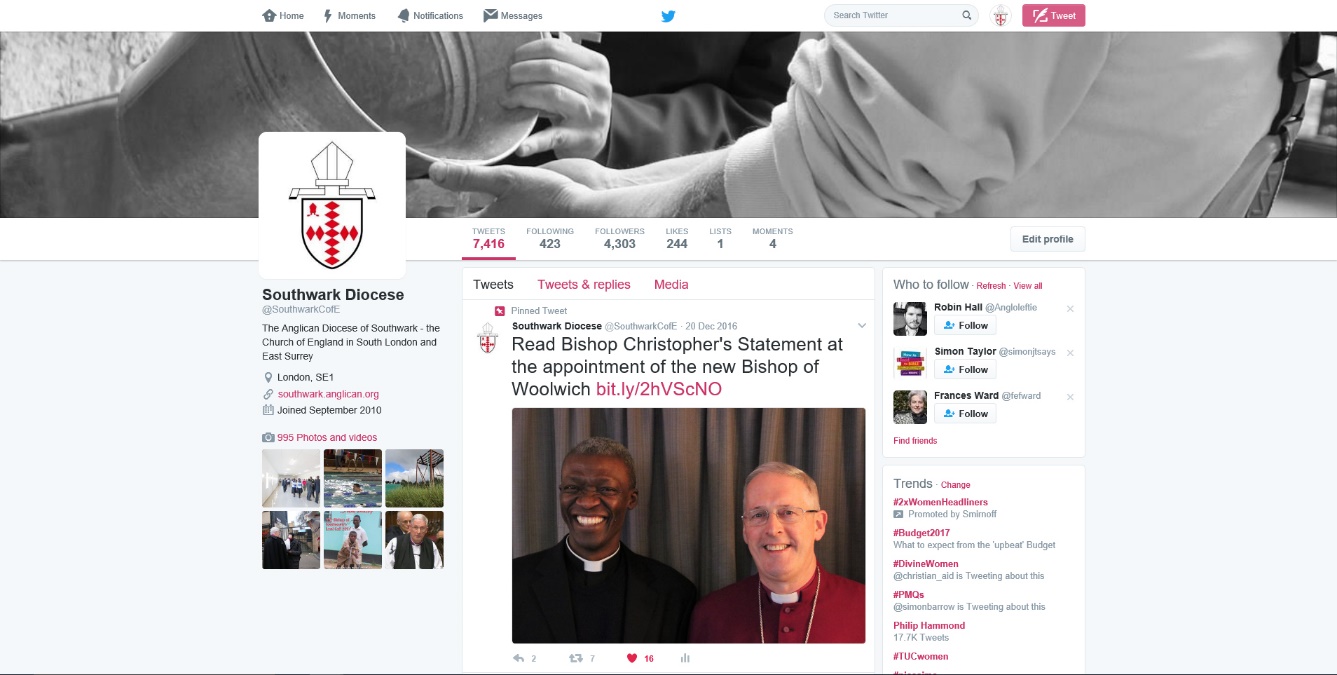 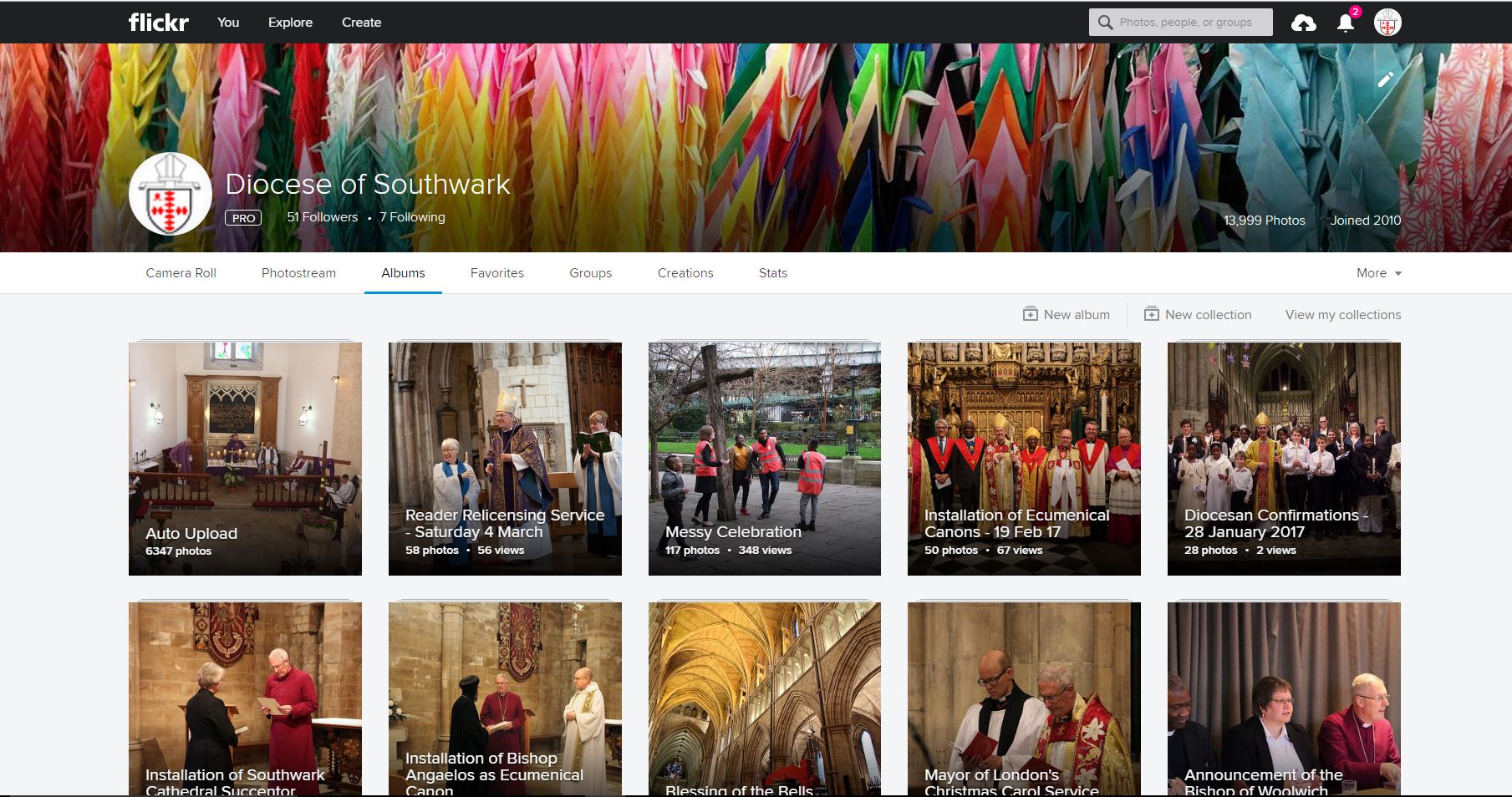 [Speaker Notes: WSR/SH]
Southwark’s media presence
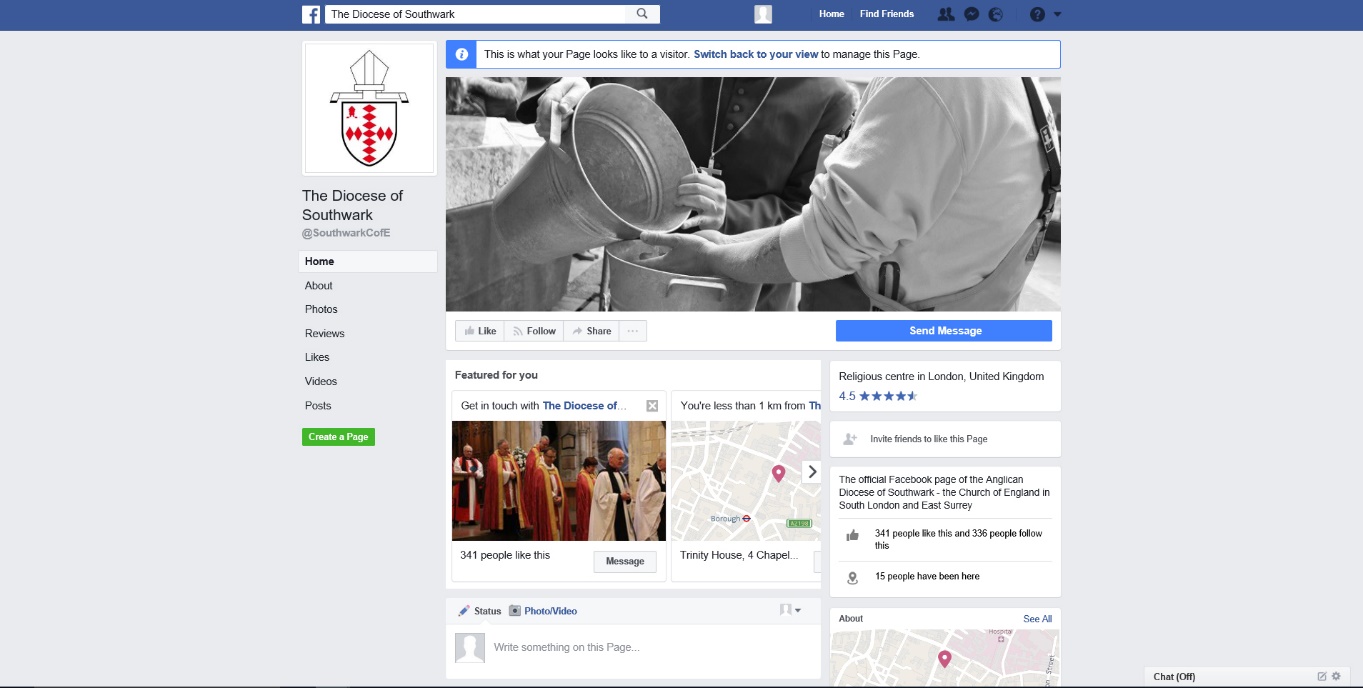 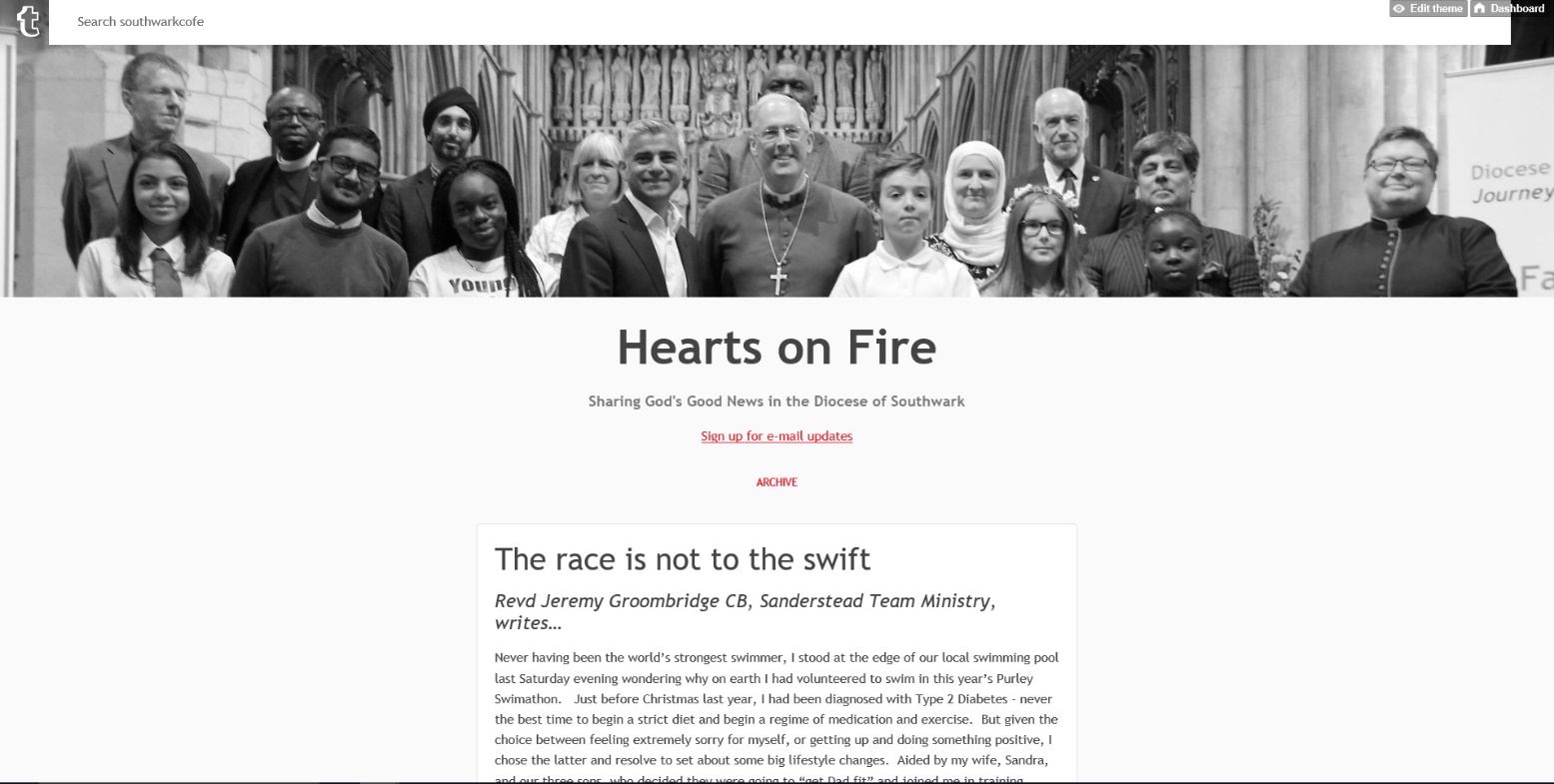 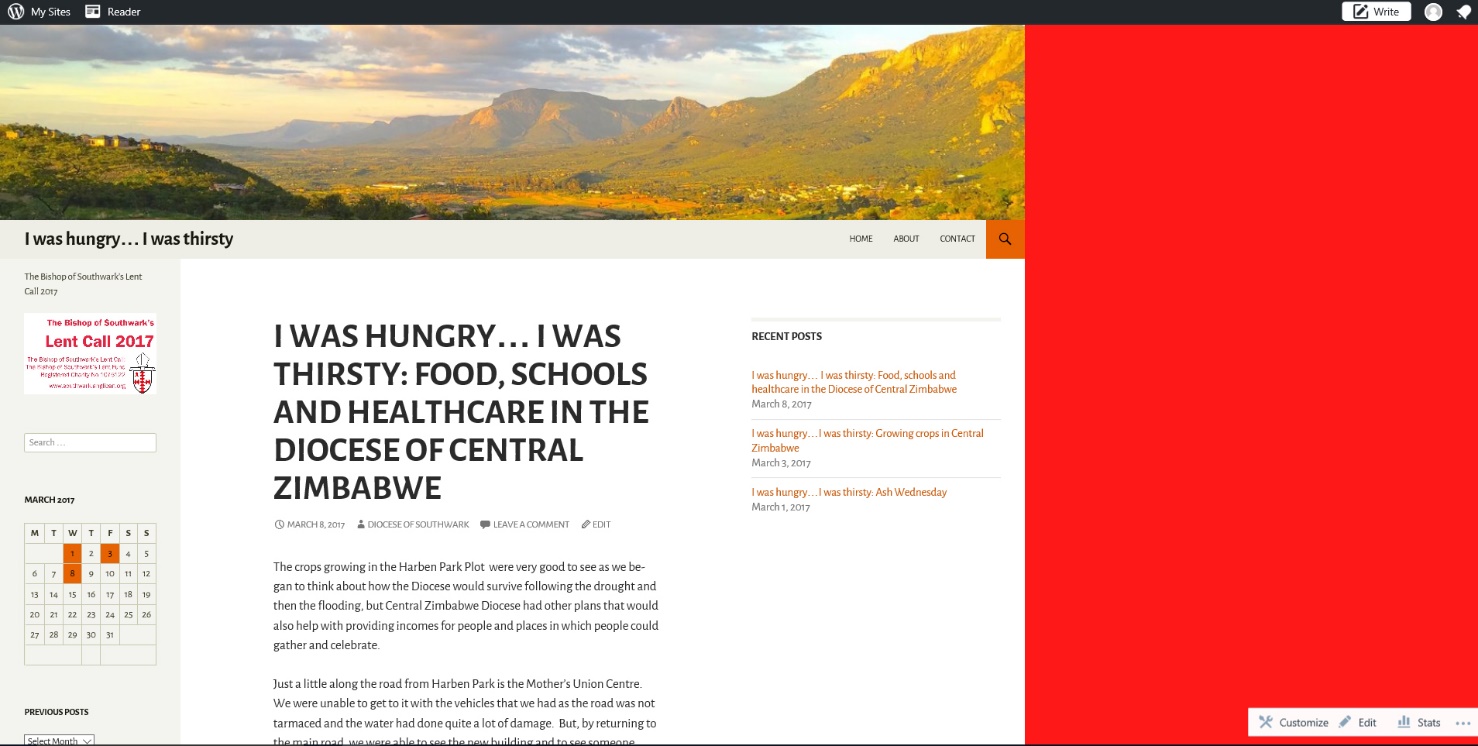 [Speaker Notes: WSR/SH]
Blogging and tweeting
What to blog/tweet
When
What to say (and what not to say)!
Twitter
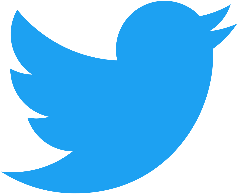 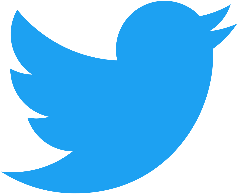 335million MAU, 30% use it daily (13million UK users)
500million tweets sent per day
80% mobile
2billion search queries per day
74% of users say they use the network to get their news
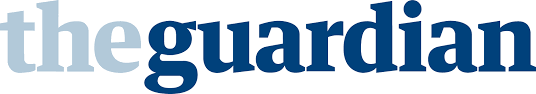 Church of England defends prayer tweet
for Richard Dawkins after stroke

Feb 2016
'Going to Africa. Hope I don't get AIDS. Just Kidding. I'm White!'

PR exec on trip to Africa
Royal Wedding: Bishop predicts Prince William's marriage to Kate Middleton will only last seven years

Telegraph Nov 2010
[Speaker Notes: Share Pete Broadbent story and how it unfolded during November Synod]
Facebook
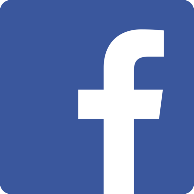 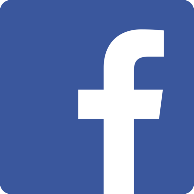 1.47b daily desktop, 1.57b daily mobile
55m status updates a day
Nearly 80% of internet users have a Facebook account
62% of internet users over 65 have a Facebook account 
‘Like’ button has been pressed 1.13 trillion times
Think of it this way
If you  would not say what you are about to blog or tweet or put on Facebook to everyone in this room in exactly the same way as you are about to say it
Don’t do it!
Instagram
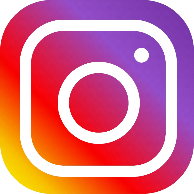 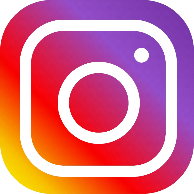 1b MAU
500m DAU
50b photos shared
72% of teenagers use Instagram
59% of internet users 18-29 and 33% 30-49 use IG
Users engage more on weekdays
Pizza is the most Instagrammed food globally
tweetdeck.twitter.com
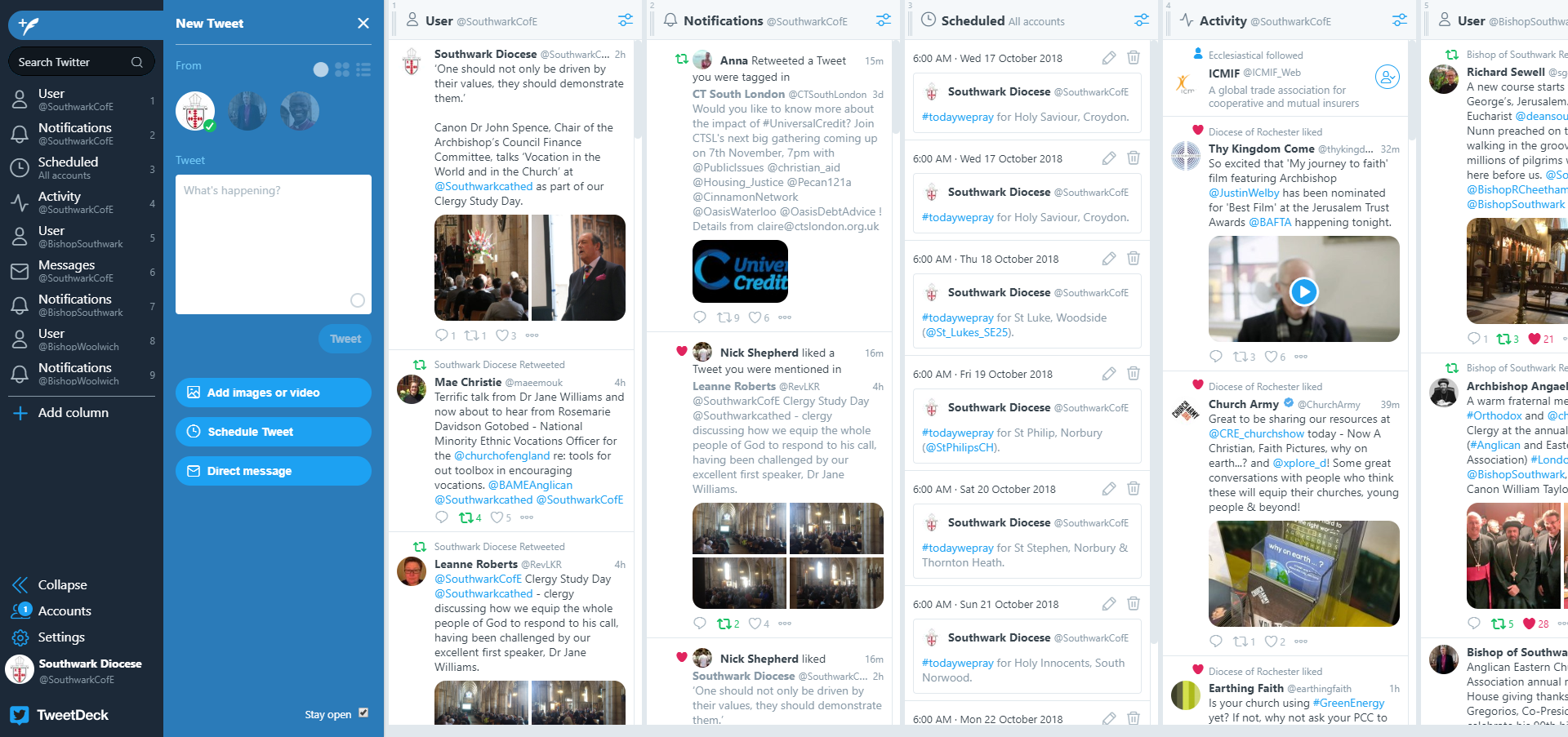 canva.com
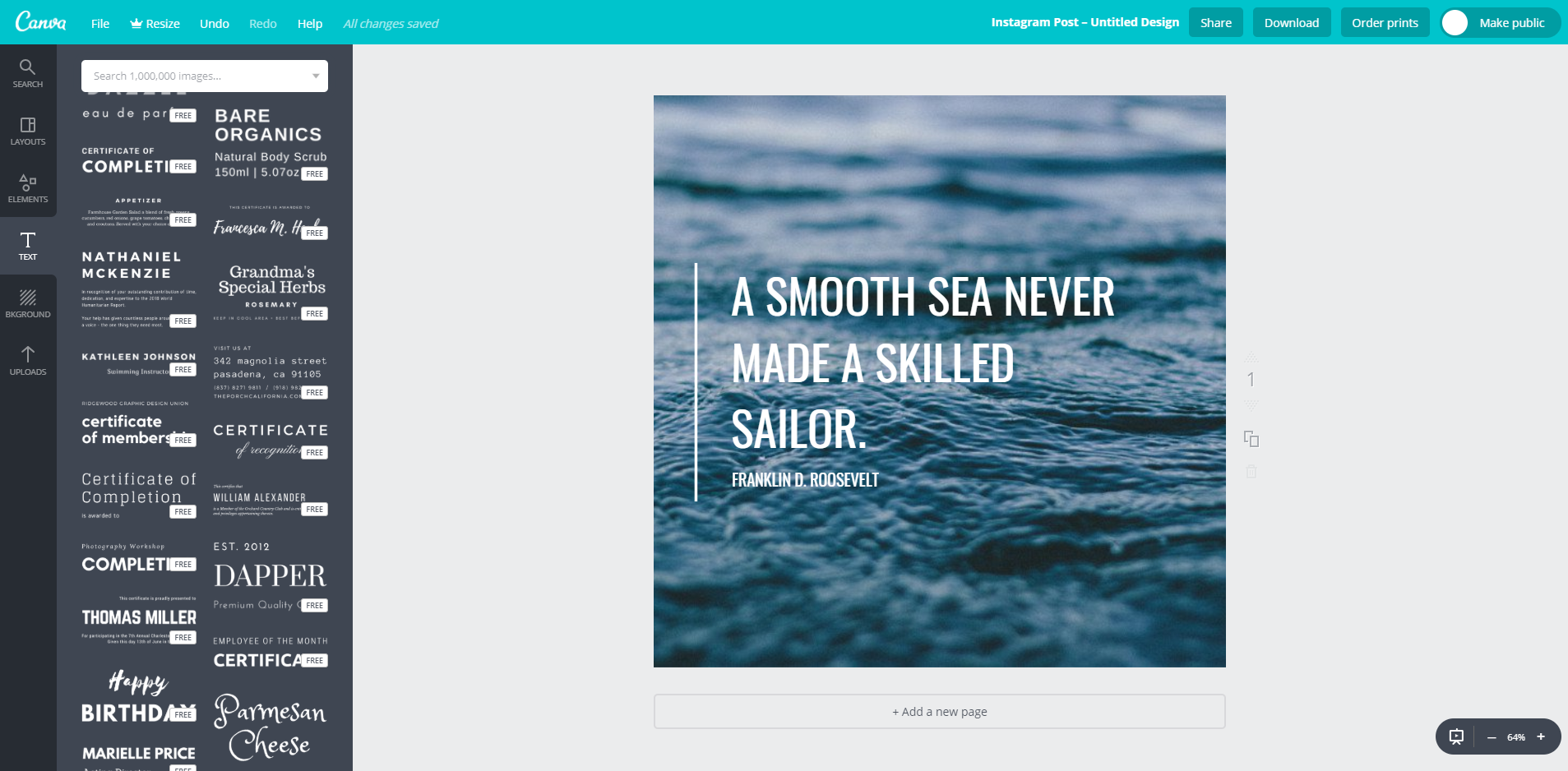 bitly.com
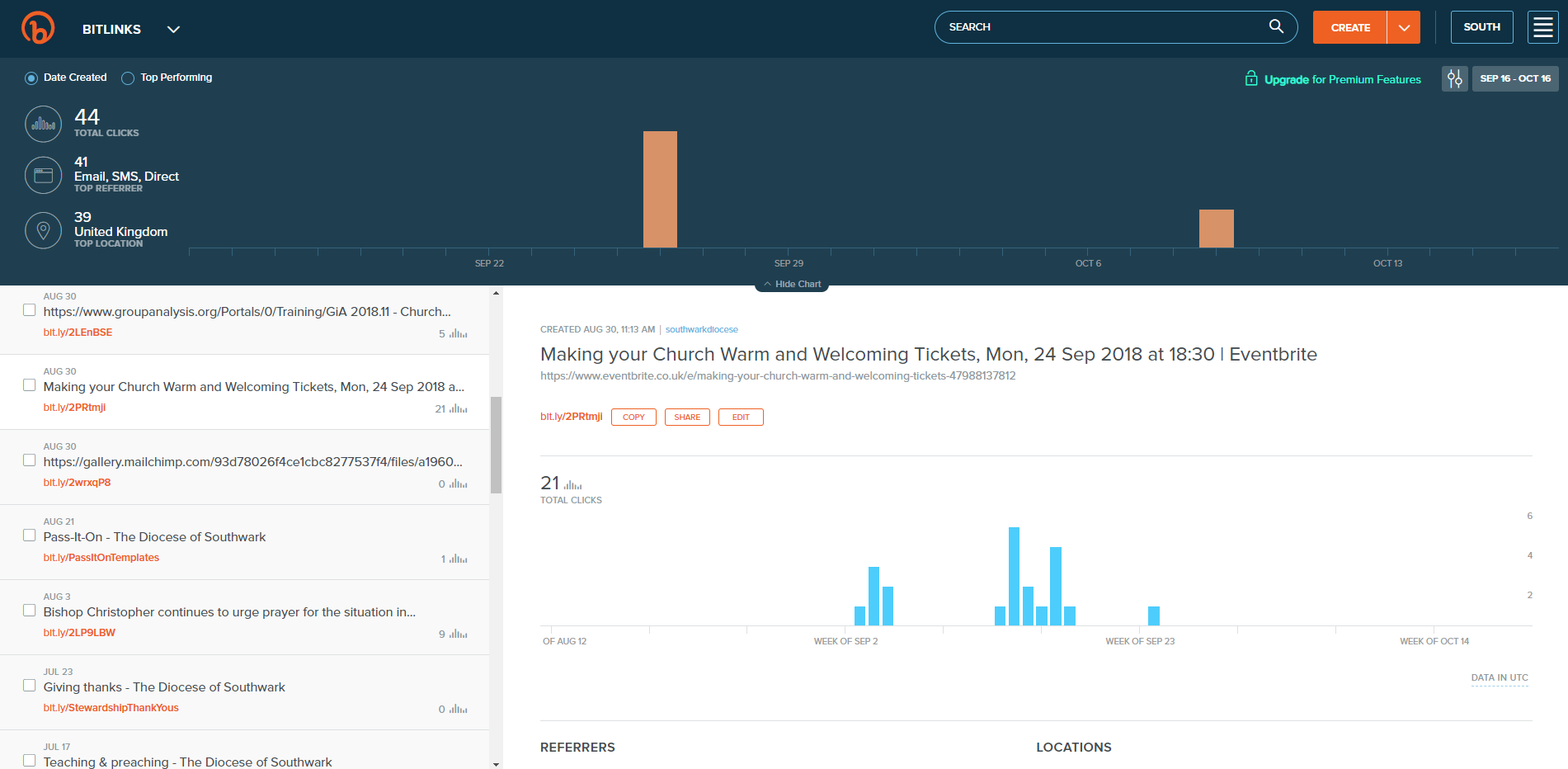 smallpdf.com
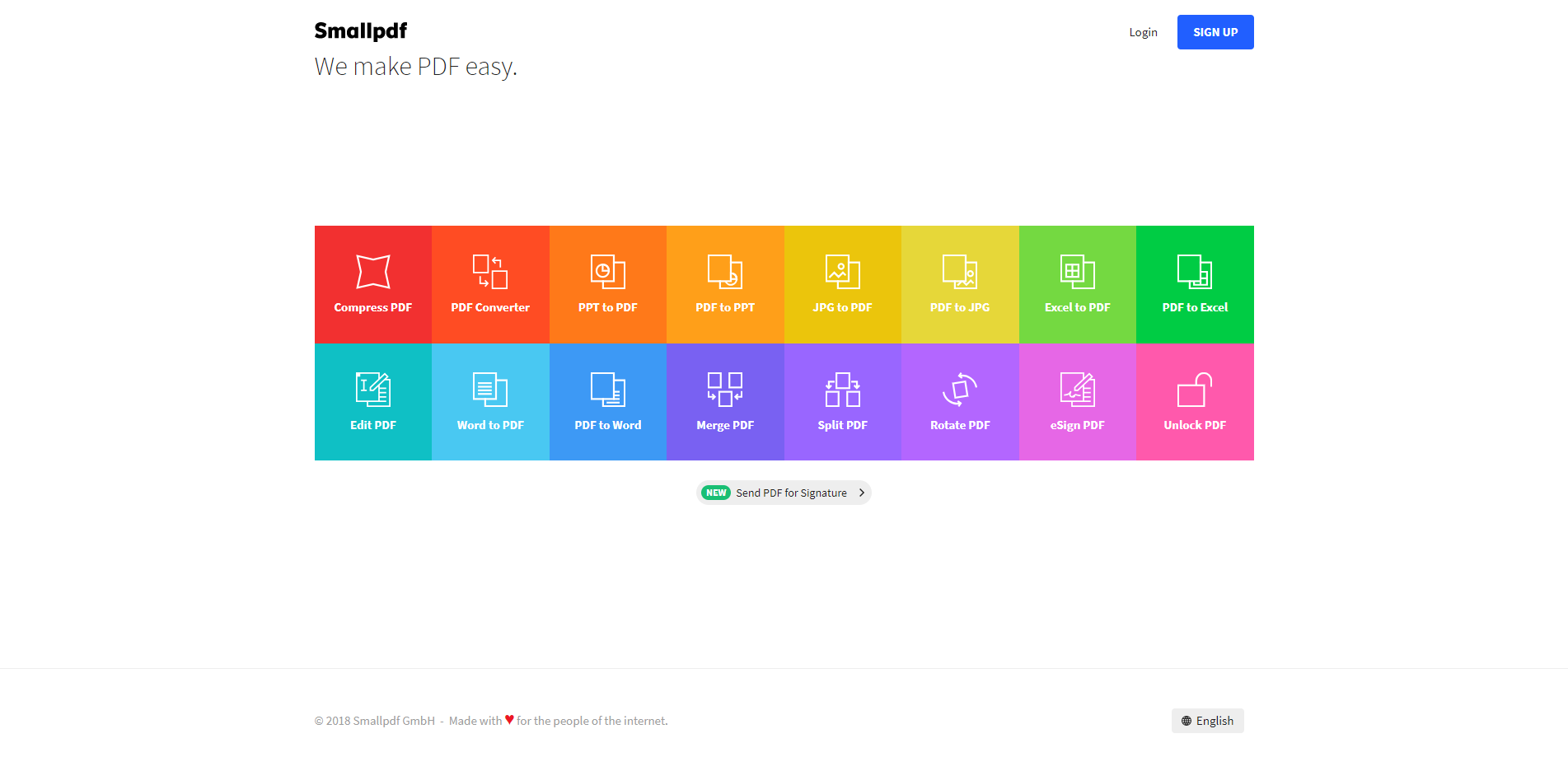 resizemyimg.com
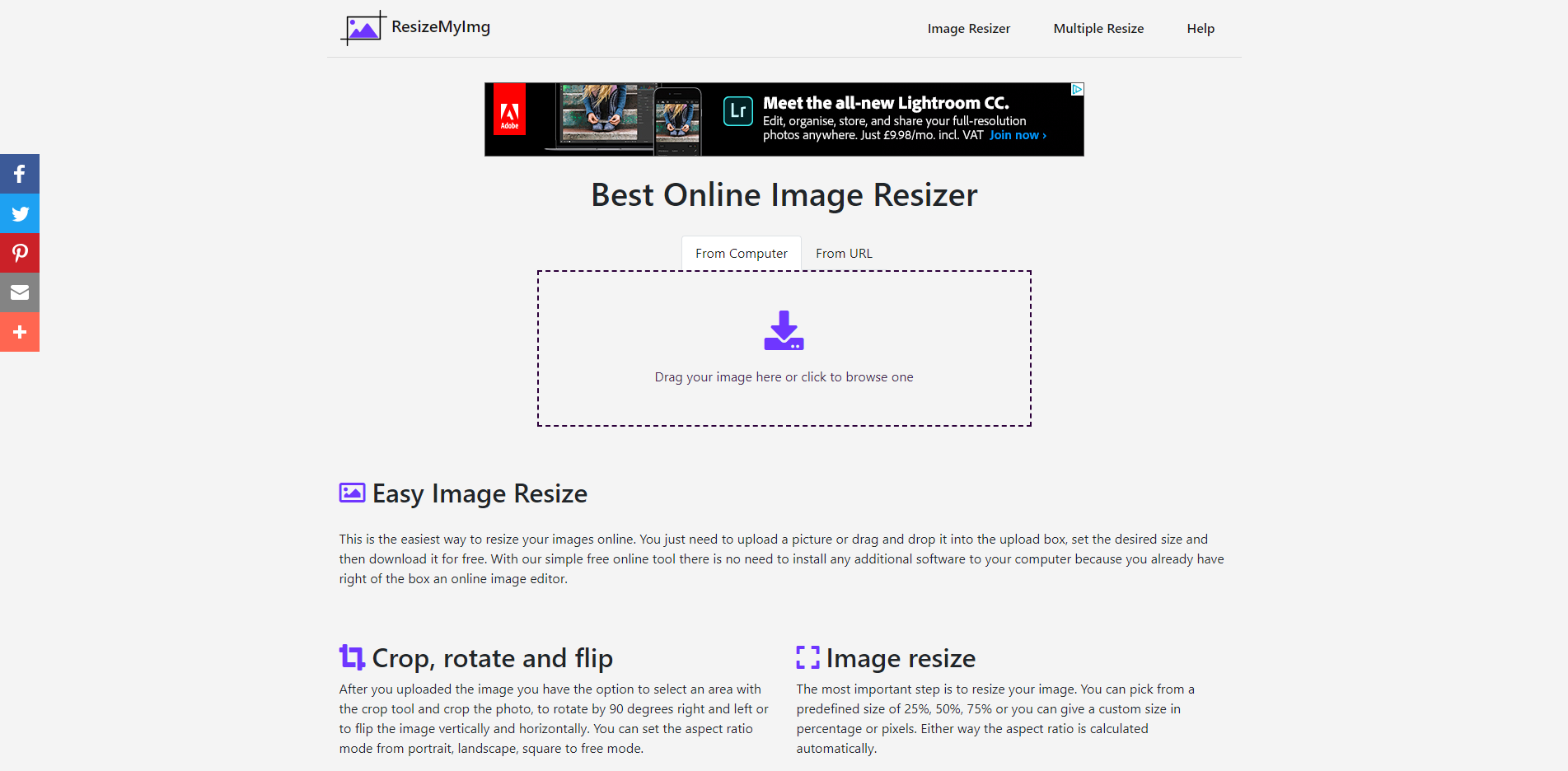 wetransfer.com
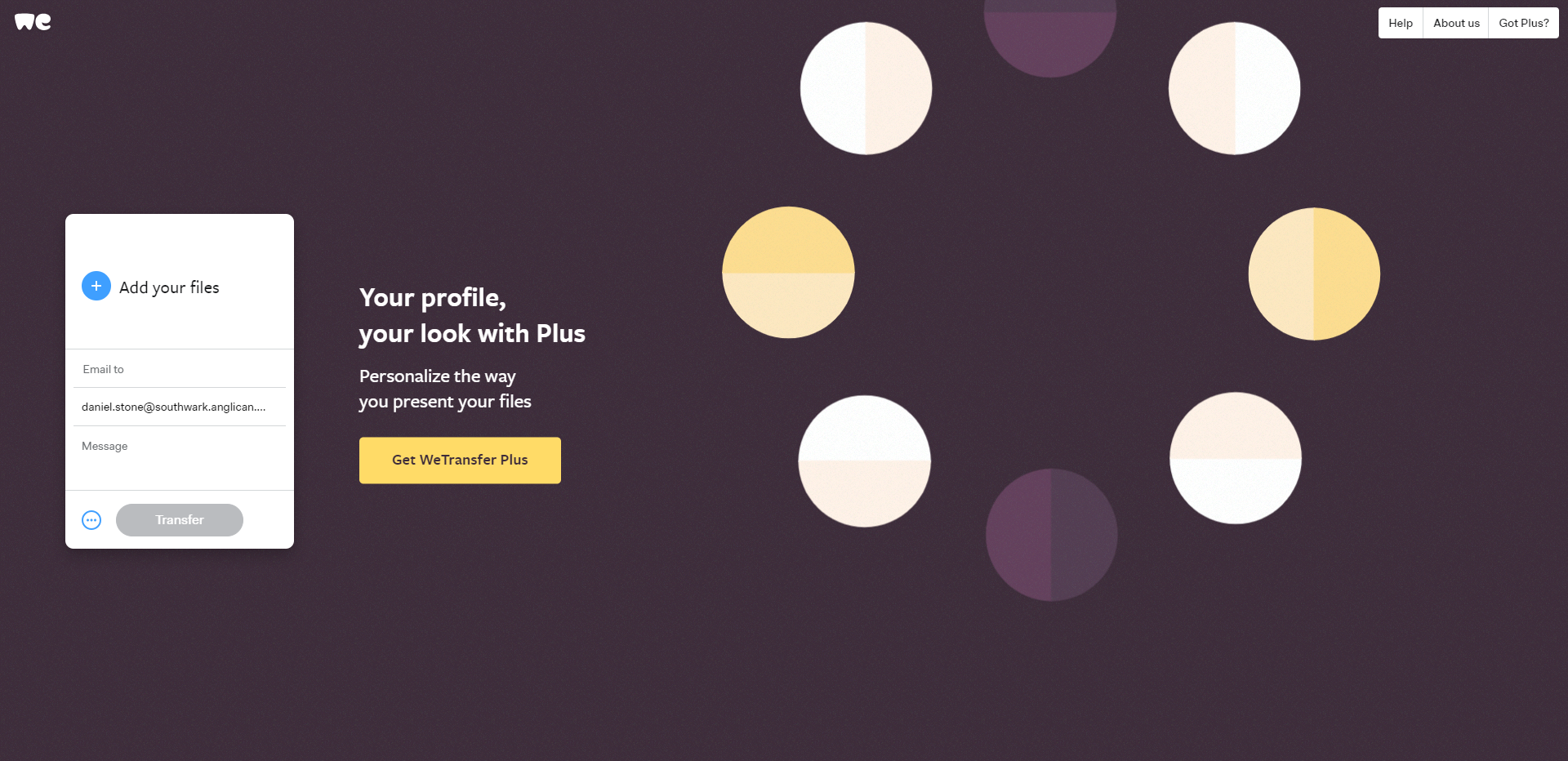 pexels.com
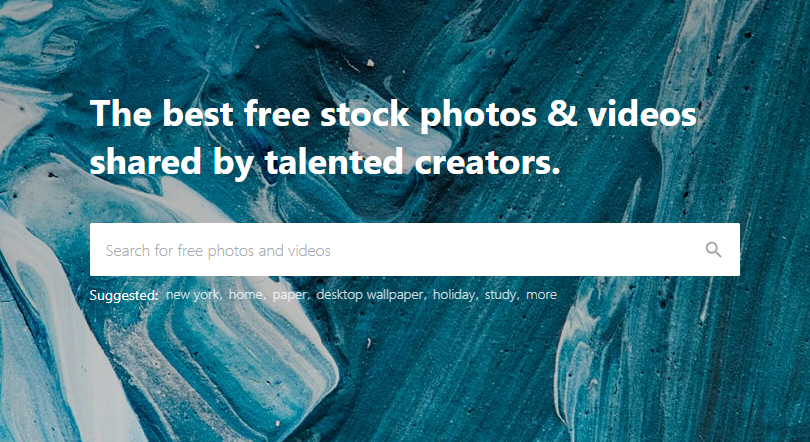 unsplash.com
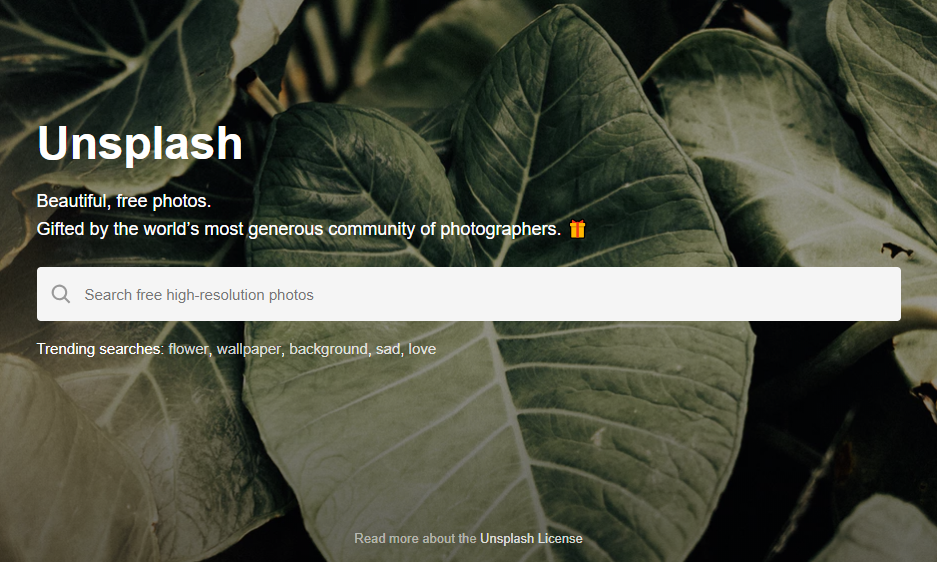 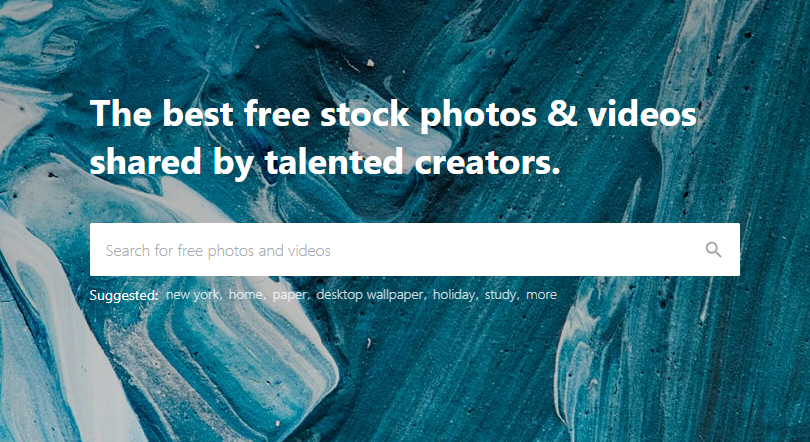 pixabay.com
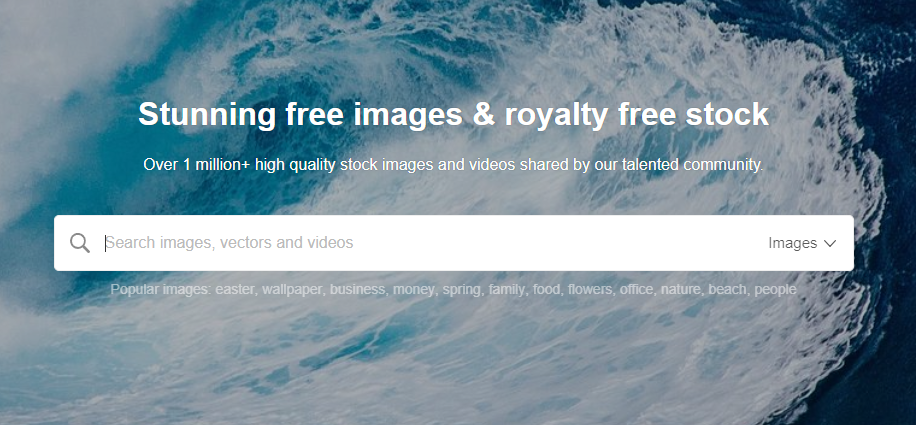 gratisography.com
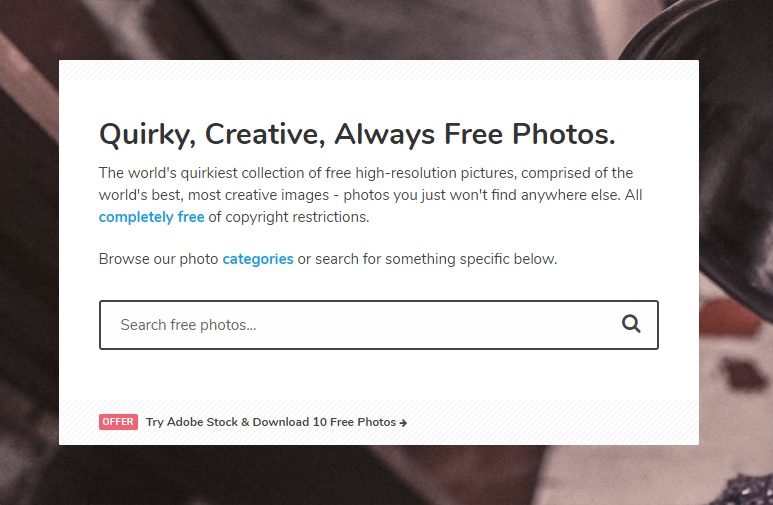 isorepublic.com
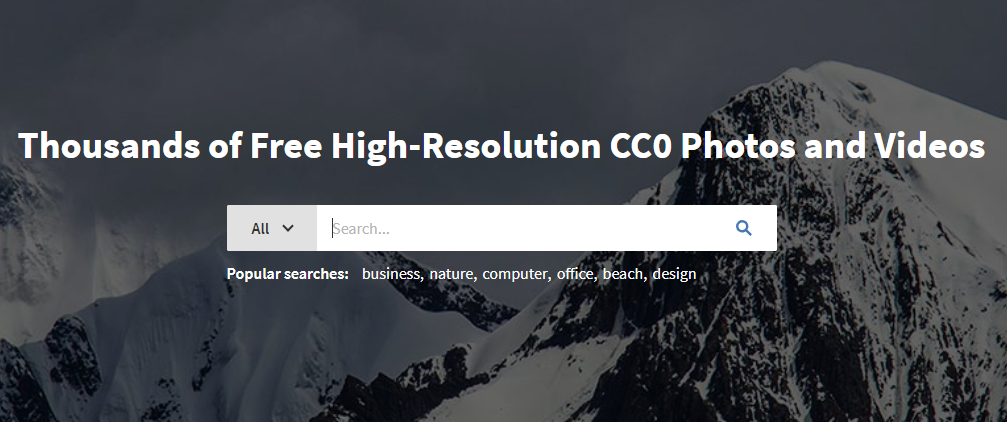 Dealing with bad news
As we all know, bad news probably sells more papers than good
So what do you do if the local media get wind of a negative news story concerning the parish?
[Speaker Notes: WSR/SH]
Firstly – don’t panic!Alert your Diocesan Communications Team
They will work with you on a plan of action to deal with media enquiries – including helping you to produce a statement that you can give to the media if necessary (we would actually give it for you!)
[Speaker Notes: WSR/SH]
Don’t allow yourself to be bullied
You do not have to answer their questions immediately
[Speaker Notes: WSR/SH]
Make a note of the journalist’s enquiry and any questions they have, as well as their contact details and the deadline they are working to. Offer to call them back within that deadline with your response. This gives you time to work out what you want to say, and to clear it with relevant third parties.